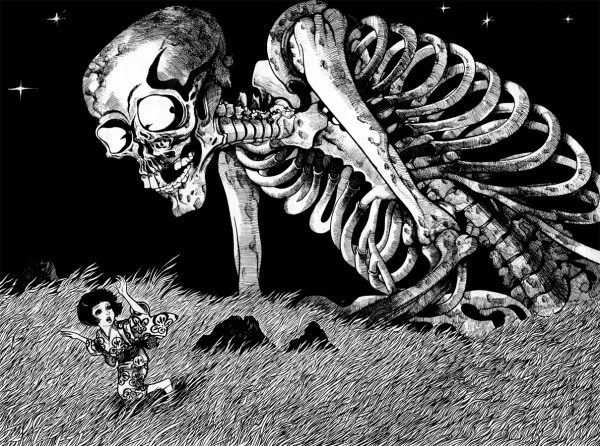 Les yokaï
Plan
Introduction
Histoire des Yokaï
Types de Yokaï
Influence sur le temps
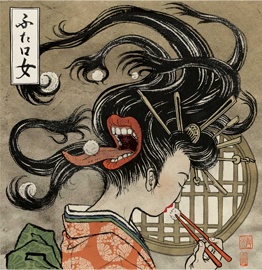 Introduction
Le mot Yokai est composé du kanji -Yô  signifiant « attirant », « ensorcelant » ou « calamité » et du kanji –Kaï «  apparition » ou « mystérieux ».
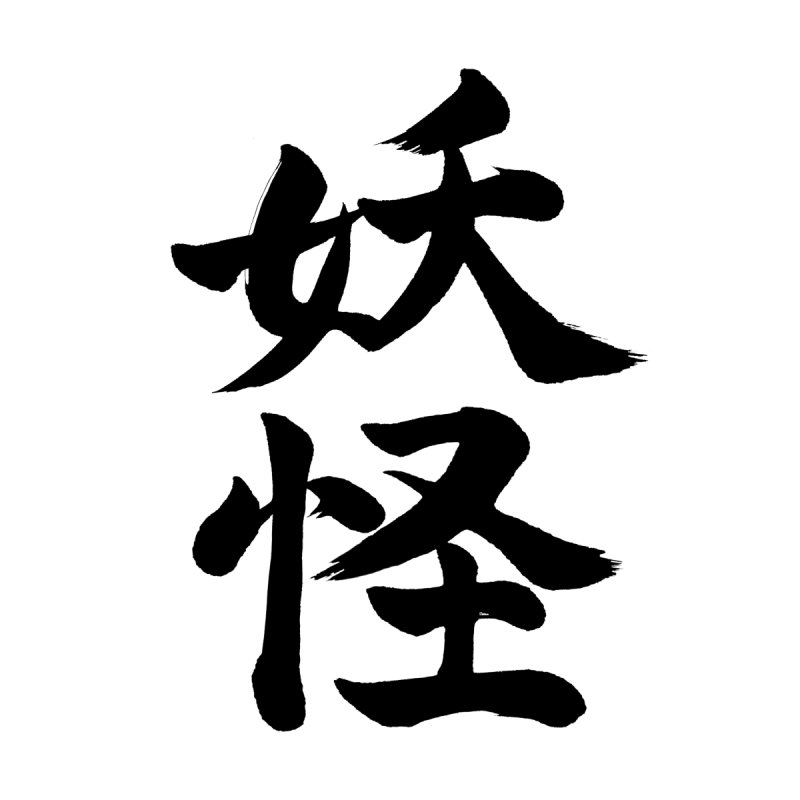 Les différentes périodes japonaises du Yokai
Période Actuelle
Période de  NARA
Période de EDO
Etat du Japon
710 - 784
1603 – 1868
1945 – Aujourd’hui
Histoire des Yokai
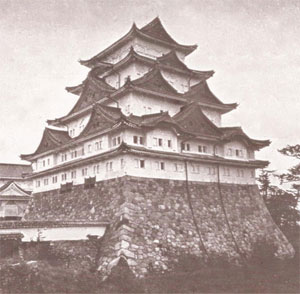 Le japon sous l’ère Edo (1603 -1868)
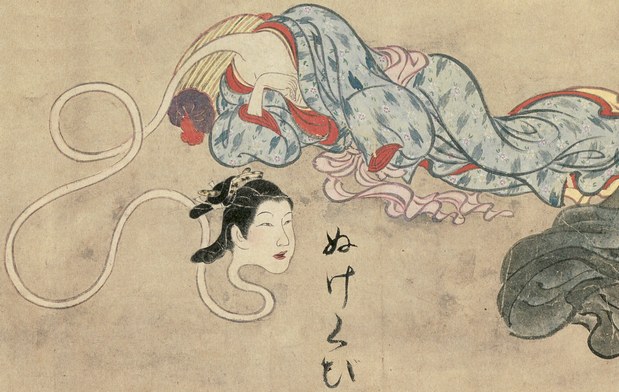 Représentation d’un yokai sous l’ère Edo
Types de Yokai
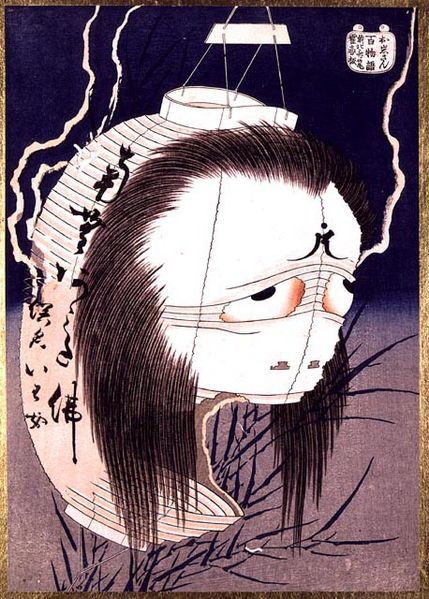 Tsukumogami
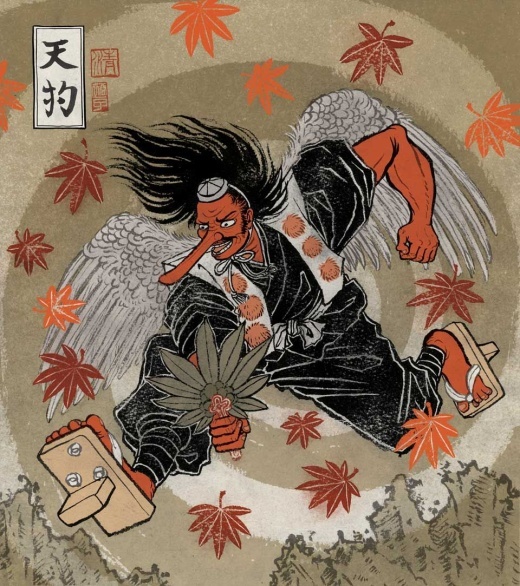 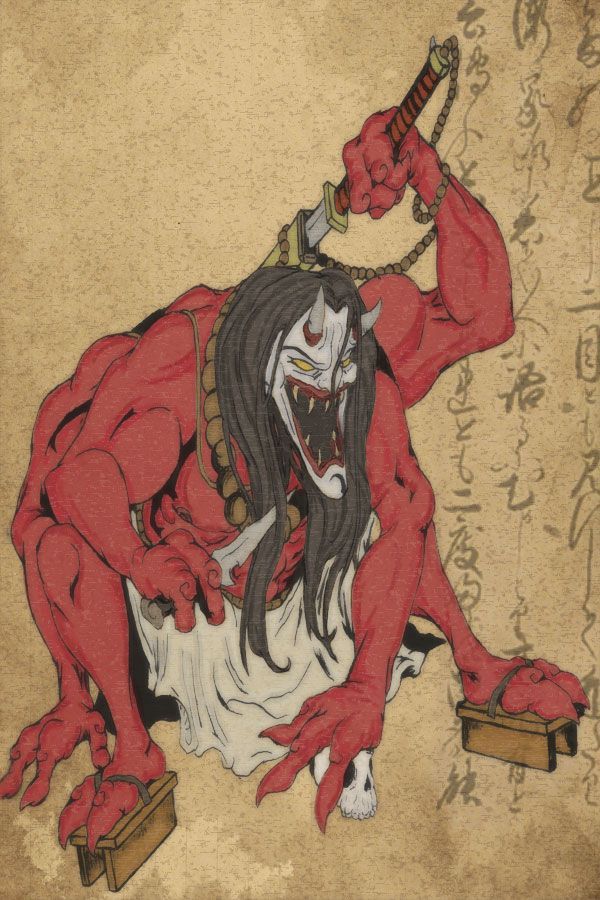 Tengu
Oni
Influence sur le temps : dans le passé…
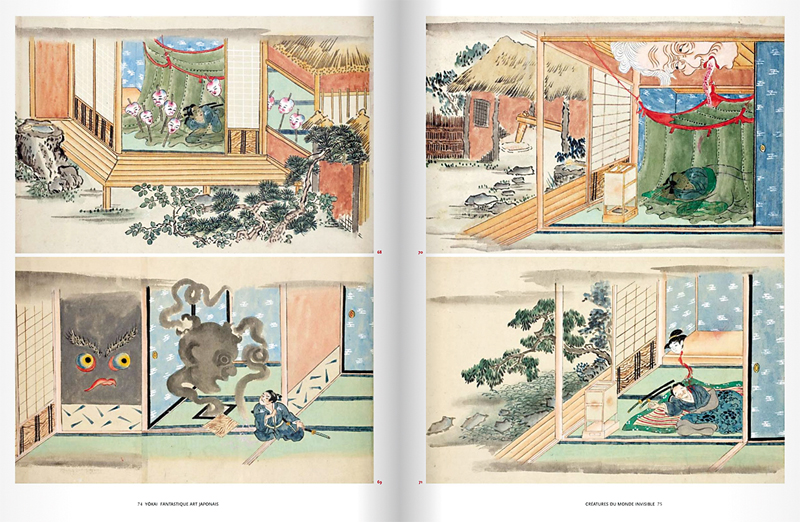 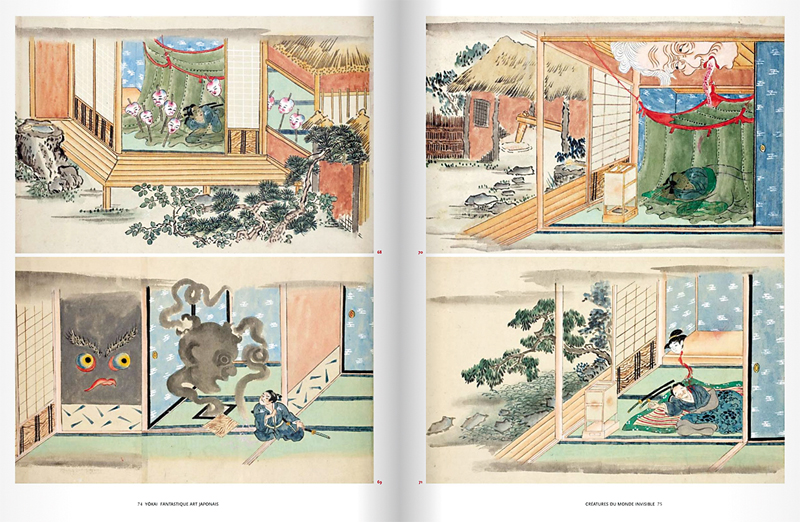 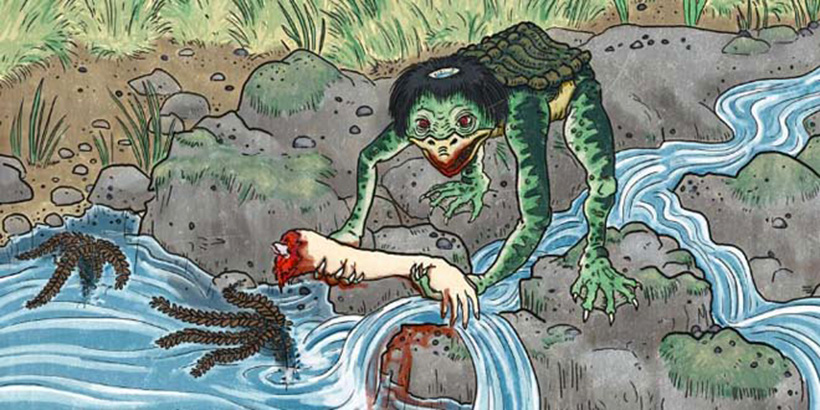 Influence sur le temps : dans le présent…
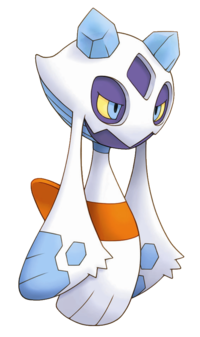 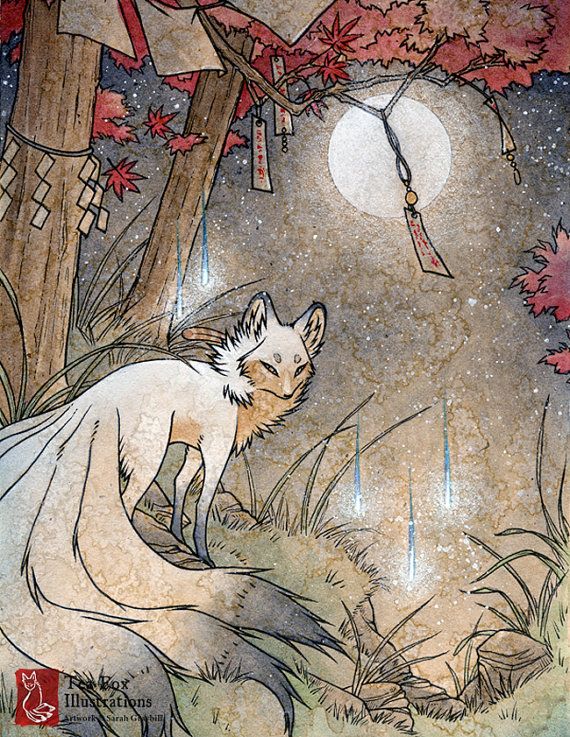 Les jeux vidéos 
Les films
Les livres, mangas 
Les peintures
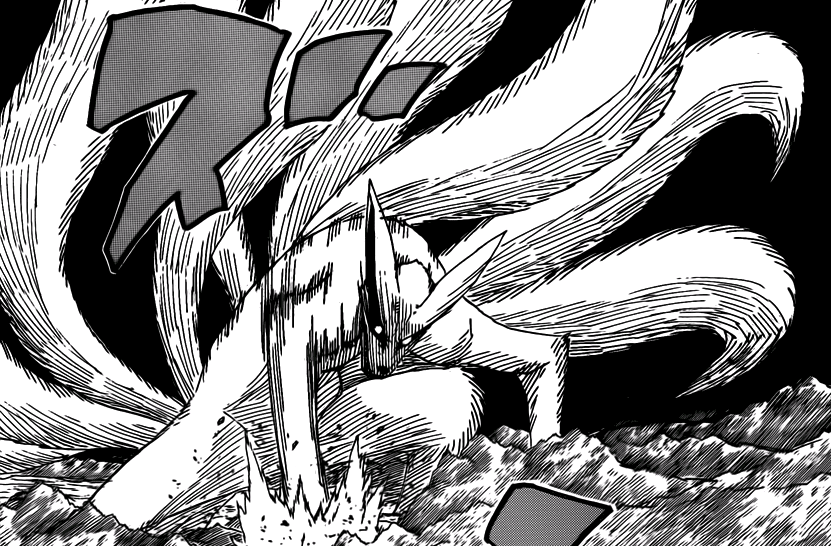 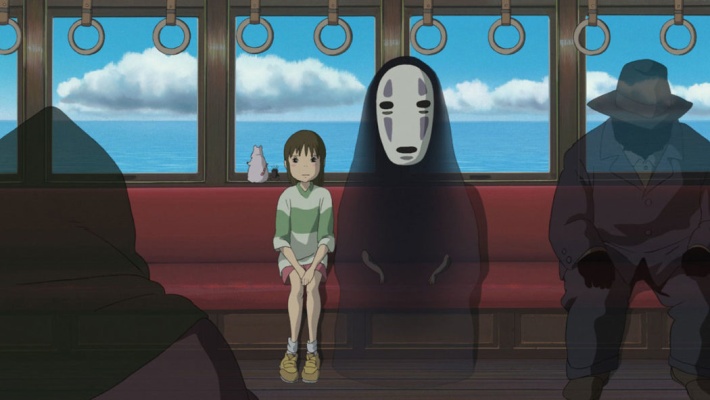